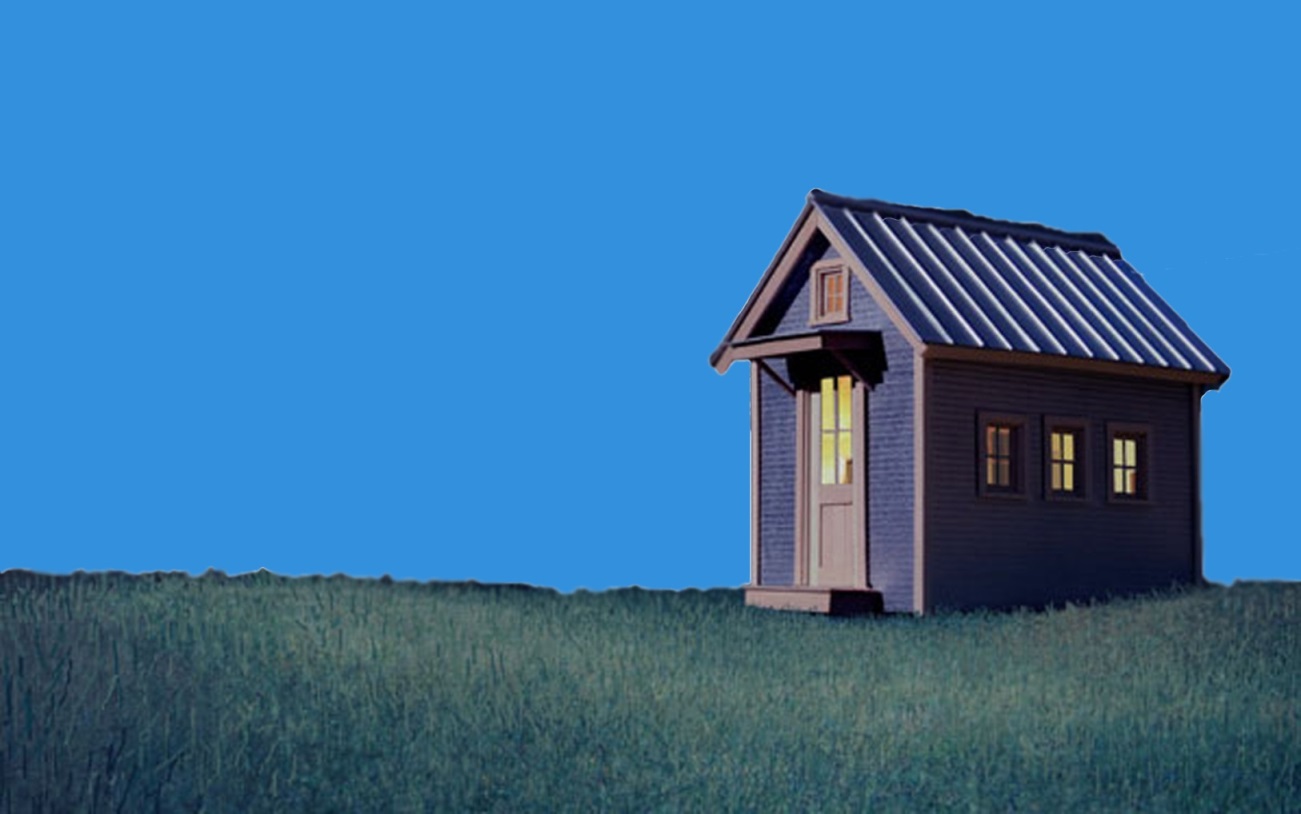 1
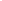 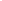 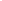 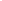 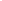 CalWORKs Housing Support Program (HSP)February 26, 2015RAFAELA Perez & Jason Blair
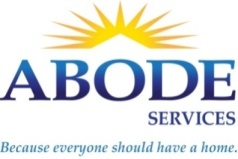 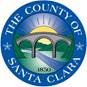 Santa Clara County
Target Population
2
CalWORKs Families who are experiencing homelessness
CalWORKs Families
Employment Services and
Safety Net Families(child-only cases)
Employment ServicesPost-Aid Families
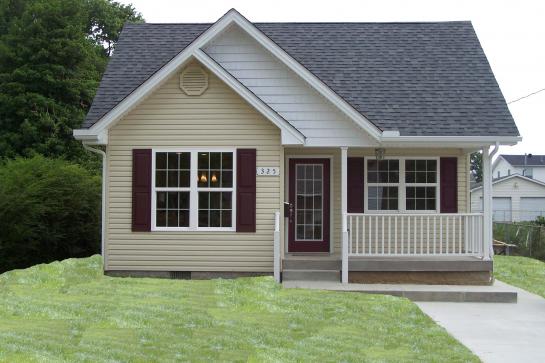 [Speaker Notes: All CalWORKs Families (active, exempt, curing sanction), including those who have exhausted their WTW 24-Month Time Clock
Safety-Net Families
Must meet one of the definitions of homelessness
Households must meet one of the homelessness definitions to qualify:
Family having a primary nighttime residence that is a supervised publically or privately operated shelter designed to provide temporary living accommodations or
Family residing in a public or private place not designed for, or ordinarily used as, a regular sleeping accommodation for human beings or
Family in receipt of a Judgment for eviction, as ordered by the court]
Homelessness Defined
3
Homelessness is defined as: 

1. Family lacking fixed and regular nighttime residence:
Public or private supervised shelter
Public or private place not designed for regular sleeping accommodation 
2. Court ordered eviction
[Speaker Notes: Homelessness is defined as: 
Family having a primary nighttime residence that is a supervised publically or privately operated shelter designed to provide temporary living accommodations or
Family residing in a public or private place not designed for, or ordinarily used as, a regular sleeping accommodation for human beings or
Family in receipt of a Judgment for eviction, as ordered by the court]
Program Design–Rapid Re-Housing
4
Goal is to serve between 90 and 105 households
Rental Assistance Subsidy – household transitions gradually (not suddenly) to full payment of rent
Tenant Contribution to rent increases incrementally
Subsidy depth is determined at assessment
Household is reassessed every 3 months
Program Flow
5
Family Request
Eligibility Worker
CalWORKs Employment Services
Community Partner
Housing Services (Abode)
to
Service to Families
Outcomes to County
[Speaker Notes: Client request for housing support services
Client can meet request for assistance through EW, CWES, or county Community Partner.
All 3 offices will do the initial screening of eligibility
If eligibility is met,  referral will be made to Abode via CalWIN client referral subsystem. CalWIN client referral subsystem is structured to mirror the HSP 14 to capture data
Referrals are based on specific needs and specific types. EX. One referral is made for motel vouchers. 2nd referral can be made for the same need but for a different service type such as rental subsidy.
All referrals are received by Abode electronically 
Abode provides short-term housing, housing identification and placement, move-in supports, rental subsidies and housing service coordination.
Abode provides weekly/monthly/quarterly statistical and financial reports to the County for program monitoring.]
Rapid Re-Housing-Key Components
6
Move directly from Homelessness to Housing
Focus is Housing-assessing/overcoming barriers
Focus on increasing income
Flexible funding-subsidy depth will vary by household
Flexible term-three months to two years
Reassessments-every three months
Rapid Re-Housing - Financial Assistance
7
Rental Subsidy 
Security Deposit Payments
Utility Deposit
Utility Payment Assistance
Moving Costs (e.g. moving company, short term storage)
Motel/Hotel/Emergency Housing
Housing Search
Furniture/Household items
[Speaker Notes: -Back rent, eviction fees, late fees, motel, furniture, security deposit, partial sub, full sub, application fees
-Time limits for services - Jason 
-Description of how rental subsidies work. How do you make the determination as to what is/is not offered? –Jason
-What services are in the planning vs implementation stages? Of those still in planning state, what steps need to be taken to implement? – Currently implementing all services above.]
Rapid Re-Housing – Housing Search
8
Collaborative efforts between family and housing team
Realistic housing choice and vision
Mediation and outreach to landlords
Assistance understanding leases
Making moving arrangements
Understanding what it means to be a responsible tenant
Service Coordination
9
Collaborative efforts between family, Family Stabilization staff and Housing Team
Housing Team is co-located in the Employment Services Center 
Developing, securing and coordinating participants services
Referrals e.g. financial/credit counseling, legal services
Assuring program participants rights are protected
[Speaker Notes: Collaboration- Abode is co-located with county staff. Weekly meetings (Abode, ESI, FS)
Faster service for clients
Approval time to implementation]
Challenges
10
Increasing household income level
Clients expectations
Housing Market inventory
Term – current year allocation vstwo year minimum
Reporting
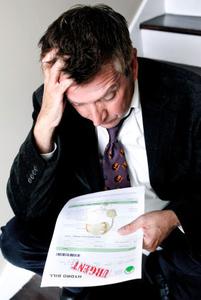 [Speaker Notes: Availability of Housing:
Santa Clara County rental vacancy is 2.7% - average is 4.5%. Per U.S. Census Bureau 2013
Short fall of 53,810 homes to the county’s very and extremely low income household. Only 30 affordable and available units for every 100 extremely low-income households. Per U.S. Census Bureau 2013
High housing costs:
Current fair market rate is $1,649 per month for a 2-bedroom apartment- substantially higher than the statewide average of $1,094. Per department of Housing and Urban Development 2014
Living wage for a 2- parent family with 2 children must earn $23.09 per parent. OR $27.28 for a 1-parent family with 2 children. Per MIT living wage calculator 2014. 
37% of households with children in the county are earning below the income required attain self-sufficiency and 8.9% of households below the federal poverty threshold. Per Insight Center for Community Economic Development 2014
Clients expectations:
Clients offered multiple housing units but declines because it does not meet client standards.
Sustainability:
Multiple barriers for clients- Mental health, substance abuse, dv, and lacking work experience.
Implementation:
Staff needs time to be acclimated with the new program. Program started very fast 
Reporting:
Use CalWIN, HMIS and Excell
Requires a lot of resources to capture all data elements]
Highlights
11
Housing Support Program
Homeless 

HSP began November 2014
90 Referrals/30 Housed
$135,000
Family Stabilization Program
Housing Assistance
(Prevention)

July  2014 to February 2015
111 families 
$226,000
[Speaker Notes: YTD Stats as of 1/26/15:
70 Referrals with 60 Enrolled Clients 
30 housed (leases signed, not all the moved in)
$135,000

Collaboration- Abode is co-located with county staff. Weekly meetings (Abode, ESI, FS)
Faster service for clients
Approval time to implementation]
Martha’s Family
12
Martha and her family were living day-to-day in dire straits; bouncing between shelters, motels and, in the most desperate of times, spending the night in her car.  The unstable housing situation took its toll on the family and her children frequently missed school.
Fortunately, Martha was referred for a Family Stabilization conference where she learned about the Housing Support Program. Within 48-hours of meeting the Housing Team, Martha’s family was placed in a 2-bedroom apartment and the program was able to pay the deposit and first month’s rent.  She also received several housing essentials to for her new place and her boys were excited to get their new beds.  
The Housing program will continue subsidizing a fair portion of her rent for the first three months.  Now that they’ve settled in, Dad was able to return to work and Martha has returned to job club and is currently looking for employment.  
The Family Stabilization and Housing Team will continue to provide services and monitor her family’s progress. Once she’s back on her feet, Martha is excited about the prospect of being self-sufficient again and paying her rent without the aide of a subsidy.
Grateful for the help she received through the CalWORKs Housing Support Program, Martha is now reaching out to other homeless families to let them know that there are programs to help them get back on their feet.  Her story was recently featured on the local Spanish TV network Telemundo and she is humbly sharing her experience.
Media Release
13
Ending Homelessness: Countywide Program Is Making Progress Abode Services is helping homeless Santa Clara County families find homes.  BySusan C. Schena (Patch Staff)February 2, 2015 at 4:13pm
More than a dozen previously homeless families from Santa Clara County are now living in their own homes, and up to 90 more could be transitioning from homelessness to a home in the next six months through a new program administered by Abode Services.
The program targets a growing population of homeless families who are struggling to secure employment because of the instability caused by not having a home. While these families are receiving help in training and searching for a new job, their top priority each night is finding a place to sleep.
Families are eligible for housing assistance through the new program if they are homeless and enrolled in the California Work Opportunity and Responsibility to Kids (CalWORKs) program.
The program includes families who lack a fixed and regular nighttime residence, who are in a shelter or in budget motels, and, among other scenarios, on the streets.
Abode Services is using its inventory of affordable housing, relationships with property owners, and more than two decades of experience re-housing people to help these families.
The nonprofit is the San Francisco Bay Area’s leading provider of services to individuals and families without a home. The housing assistance families receive includes financial aid for housing expenses such as rent assistance, security deposits, utility payments, and moving costs.
Abode Services also helps families locate affordable housing units and connects them to other services as needed such as childcare, behavioral health services, and credit counseling and repair services.
State legislators approved the creation of the CalWORKs Housing Support Program this fiscal year to address the growing difficulty families with children face in finding affordable places to live.
The expansion included a $1.5 million grant to the Santa Clara County Social Service Agency CalWORKs division to help transition families from homelessness into homes.
Media Release
14
Santa Clara County Social Service Agency CalWORKs division selected Abode Services in October to administer the program and the nonprofit began helping Santa Clara County families in November.
The need for assistance cannot be overstated. At last count, in 2013, at least 1,067 individuals in families were homeless on a given night in Santa Clara County.
In addition, the number of families enrolled in CalWORKs and who utilize homeless services, such as spending a night in a shelter or receiving rental assistance, continues to rise. In FY14, 855 families utilized homeless services while also receiving CalWORKs benefits, a nearly 70 percent increase from 2011.
“Too many families in Santa Clara County are trying to get by without a home. They’re moving from location to location living on couches, in budget motels, and on the streets as they try to find or maintain employment,” said Abode Services Executive Director Louis Chicoine.
“We’re glad we can help ease the burden on this vulnerable population by helping to provide stability through a home they can afford and by connecting families to the services that can keep them housed.”
Abode Services helps families in the program develop housing stability plans that create a framework for them to work towards self-sufficiency.
Plans include the family’s potential barriers to housing stability and identify ways the family can address those needs. Plans can include referrals to food assistance programs, personal financial planning services, and substance use treatment, employment and CalWORKs services.
The plans also identify who in the family is responsible for what action and sets timelines for completion of an action.
Abode Services reviews the plans with family members every three months with an expectation that a family works towards contributing more towards housing expenses after each review.
The program’s goal is to help families become self-sufficient. Continued funding for the program beyond June 30, 2015 requires approval from the state. To learn more about Abode Services, visit www.abodeservices.org